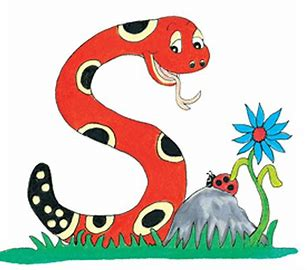 Jolly Grammar 
4a-23
Present Participles 
used as Adjectives
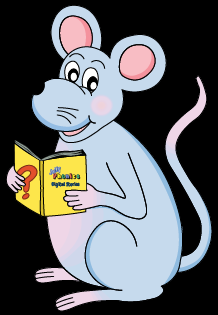 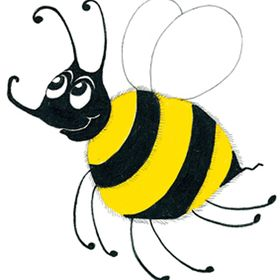 spelling test
spelling list
spelling book
spelling lesson
spelling sheet
How many syllables are there?
pattern
How many syllables are there?
pattern
Which syllable is stressed?
pattern
Which syllable is stressed?
pattern
unstressed
stressed
Which syllable is stressed?
pattern
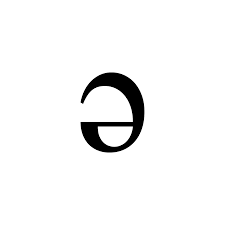 <   >
unstressed
stressed
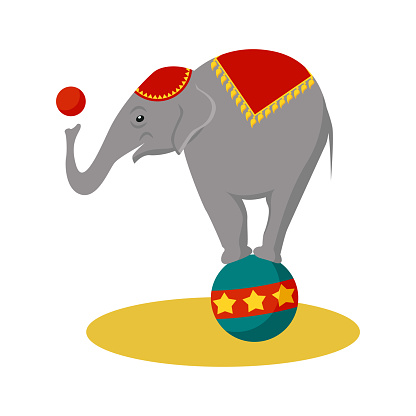 Activity Page: Schwa <er>
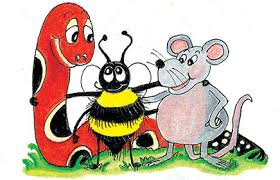 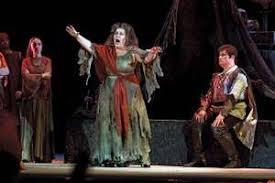 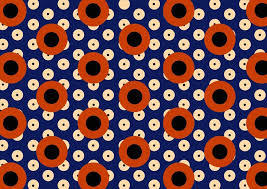 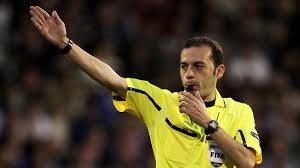 pattern        referee          opera
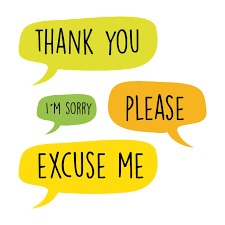 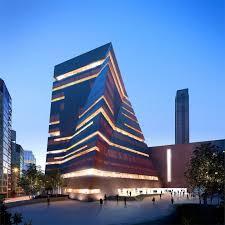 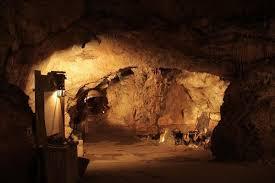 cavern        modern        manners
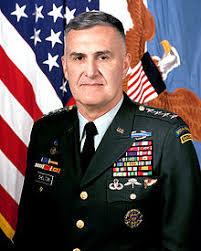 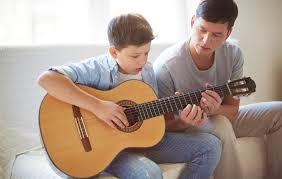 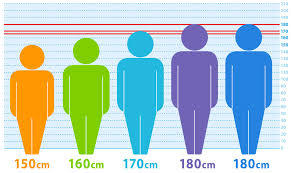 general        interest         average
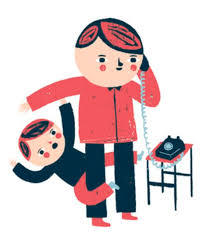 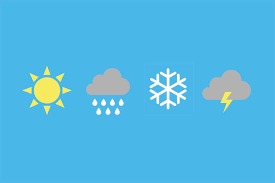 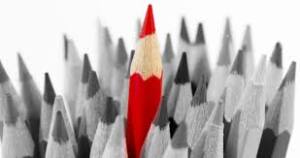 weather       different       interrupt
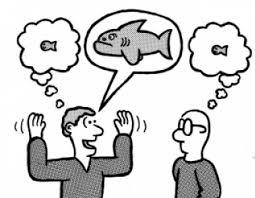 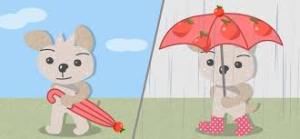 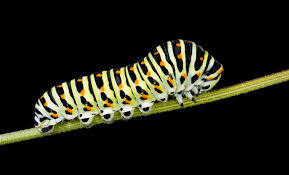 exaggerate      whether        caterpillar
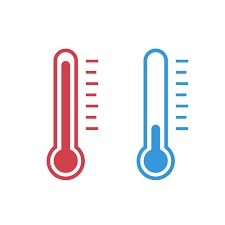 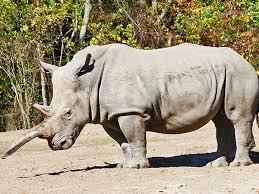 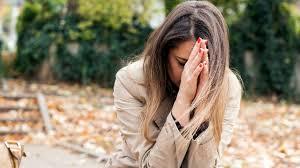 desperate     rhinoceros   temperature
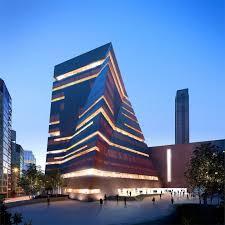 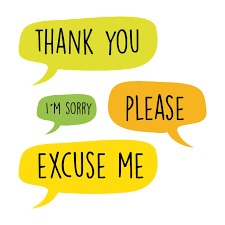 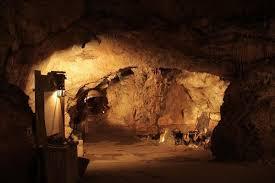 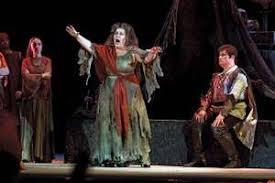 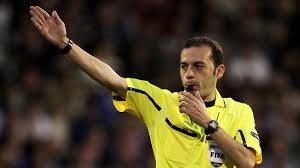 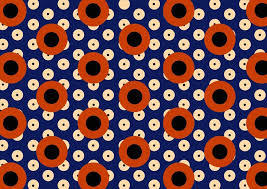 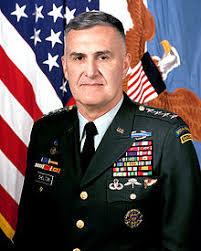 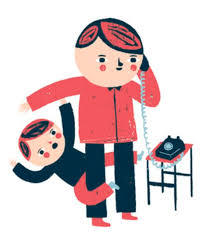 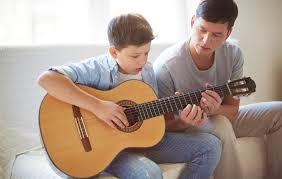 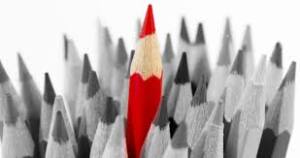 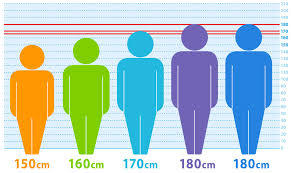 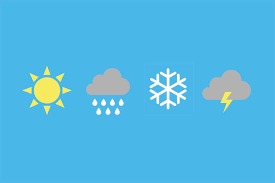 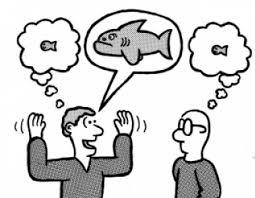 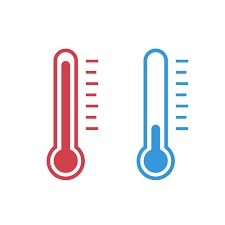 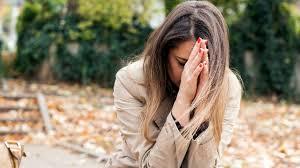 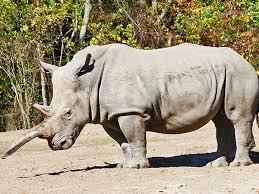 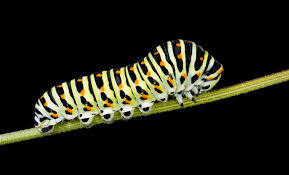 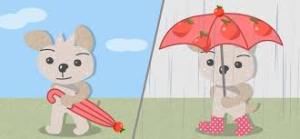 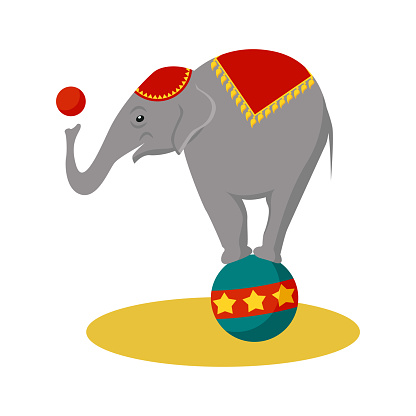 Unscramble the letters
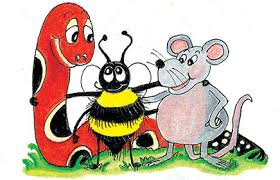 referee			whether		pattern
 caterpillar		modern		manners
 weather			general		interrupt
 different			average		interest
 exaggerate		cavern		desperate
 rhinoceros		opera		temperature
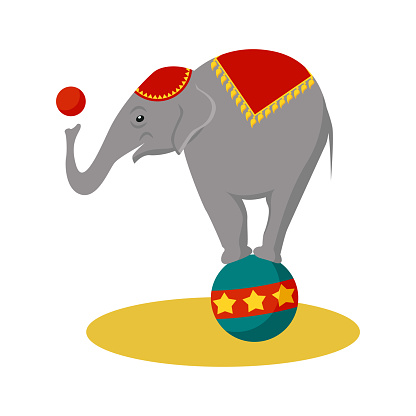 Write a different sentence
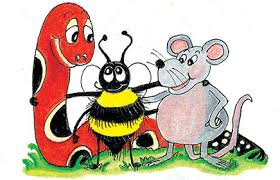 That is Leo’s hat!
“No way!” Mao said.
He loves only ice cream!
What did you say?
I bought potatoes, onions, carrots and eggplants.
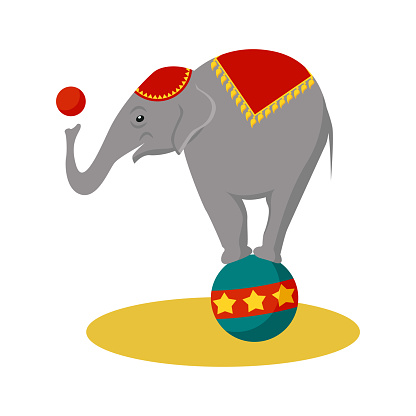 Punctuation
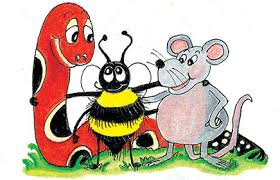 “It is Anna’s turn to sing,” announced Miss Beach.

Grandma exclaimed, “That was beautiful!”

“Whose turn is it next?” enquired Seth.
parsing
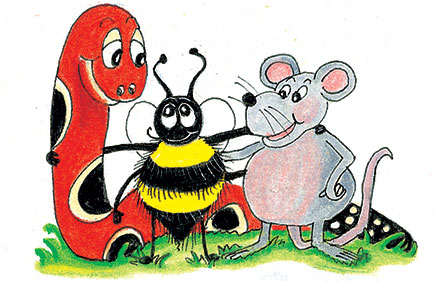 An expert archer will referee the archery competition.
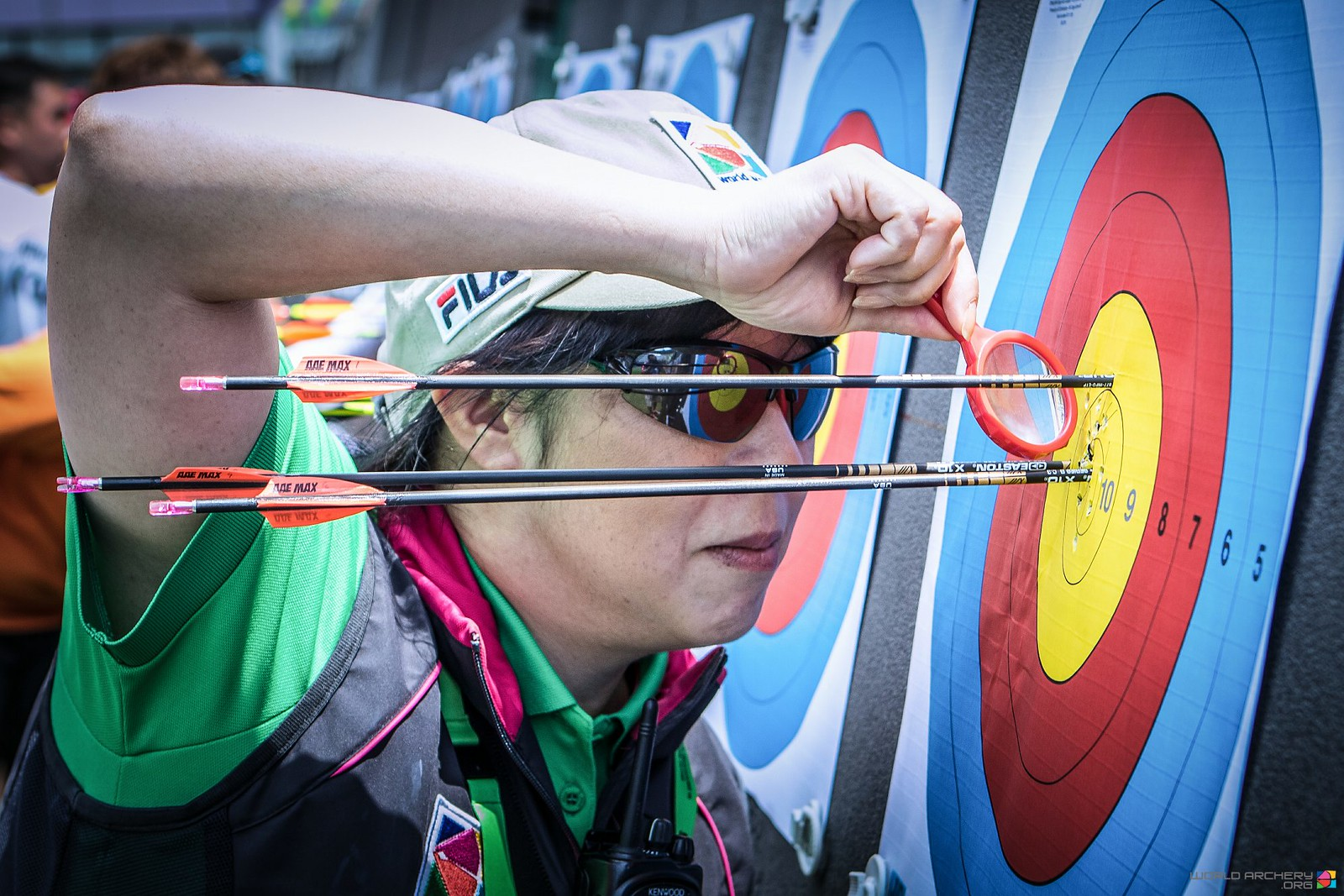 An expert archer will referee the archery competition.
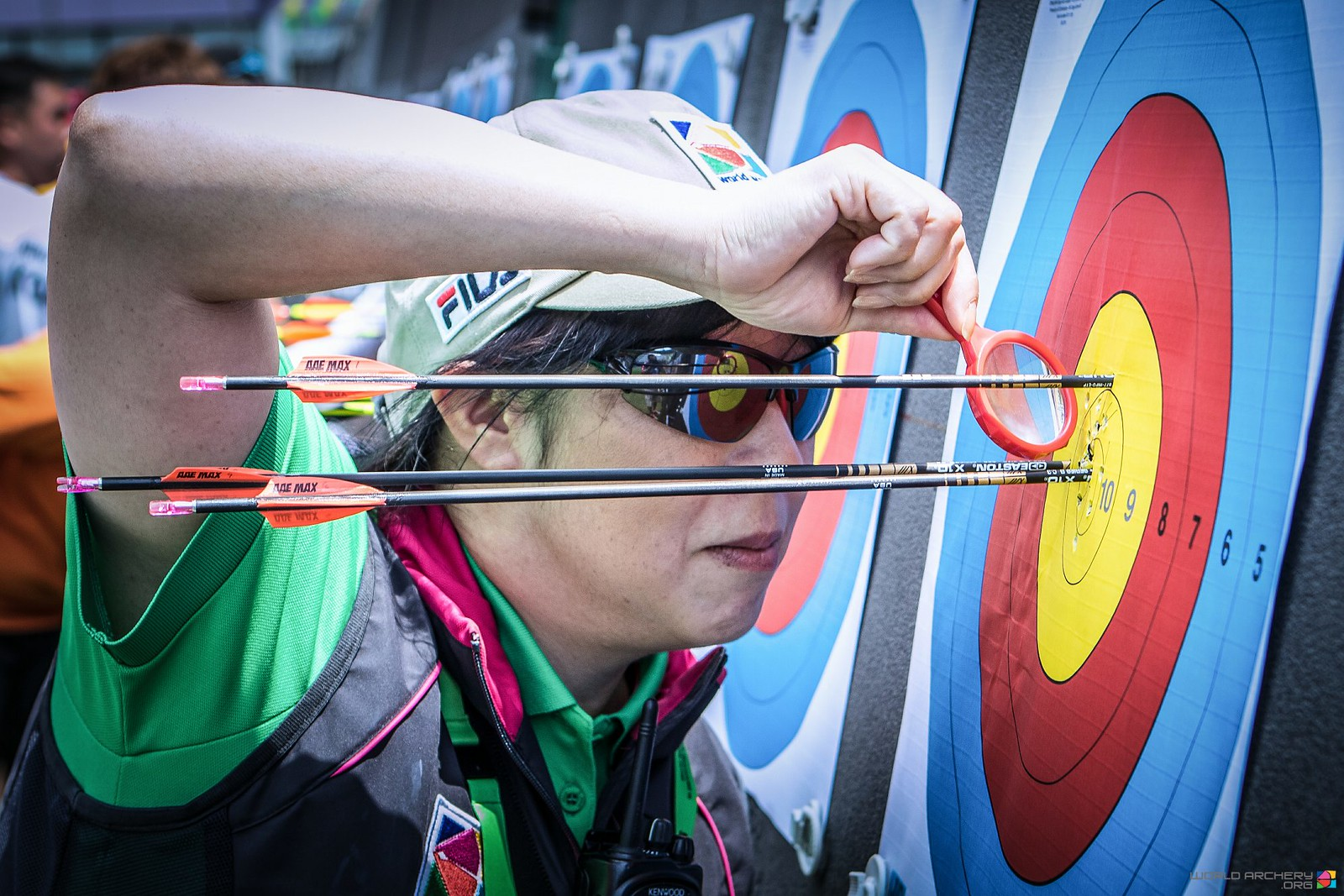 An expert archer will referee the archery competition.
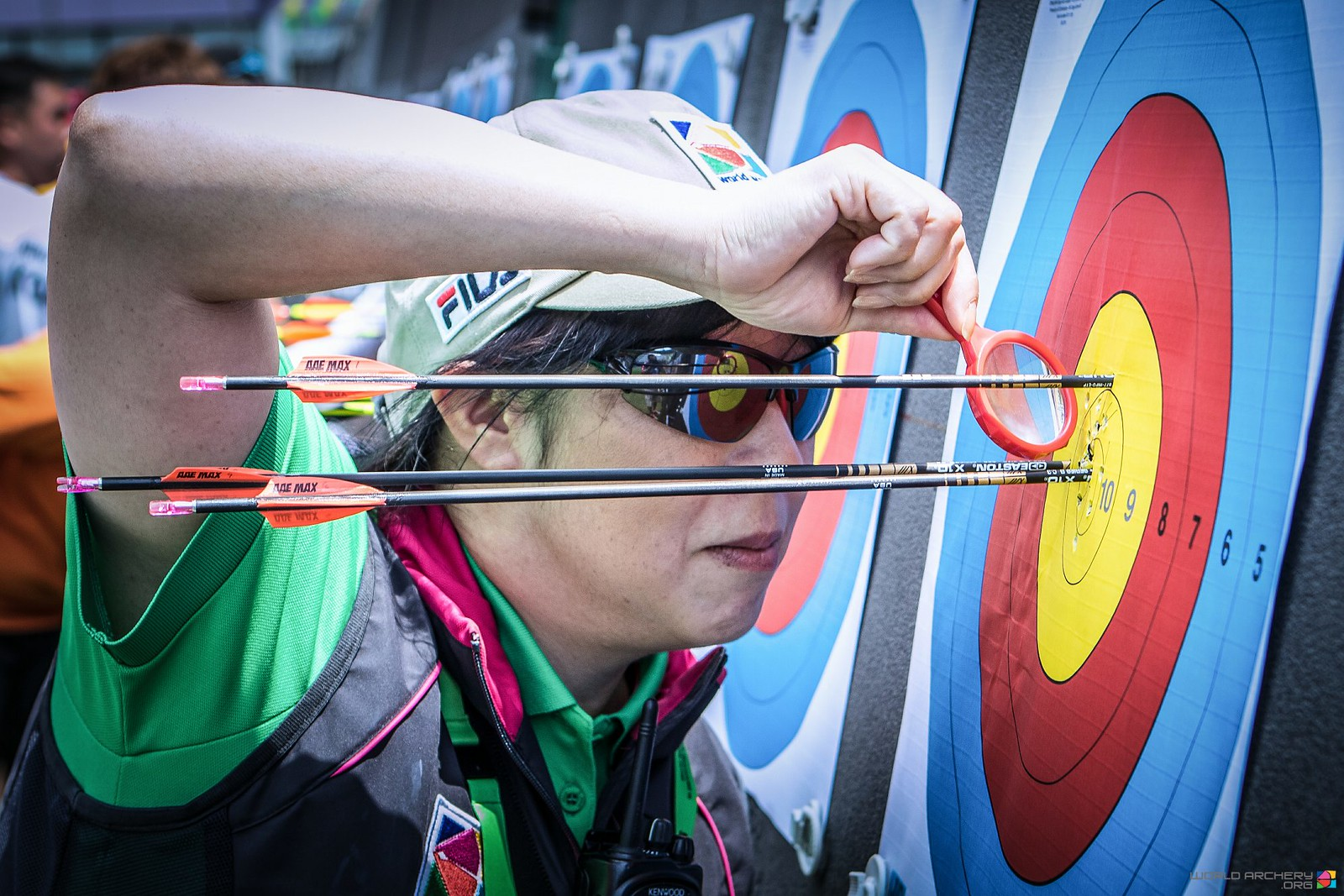 An expert archer will referee the archery competition.
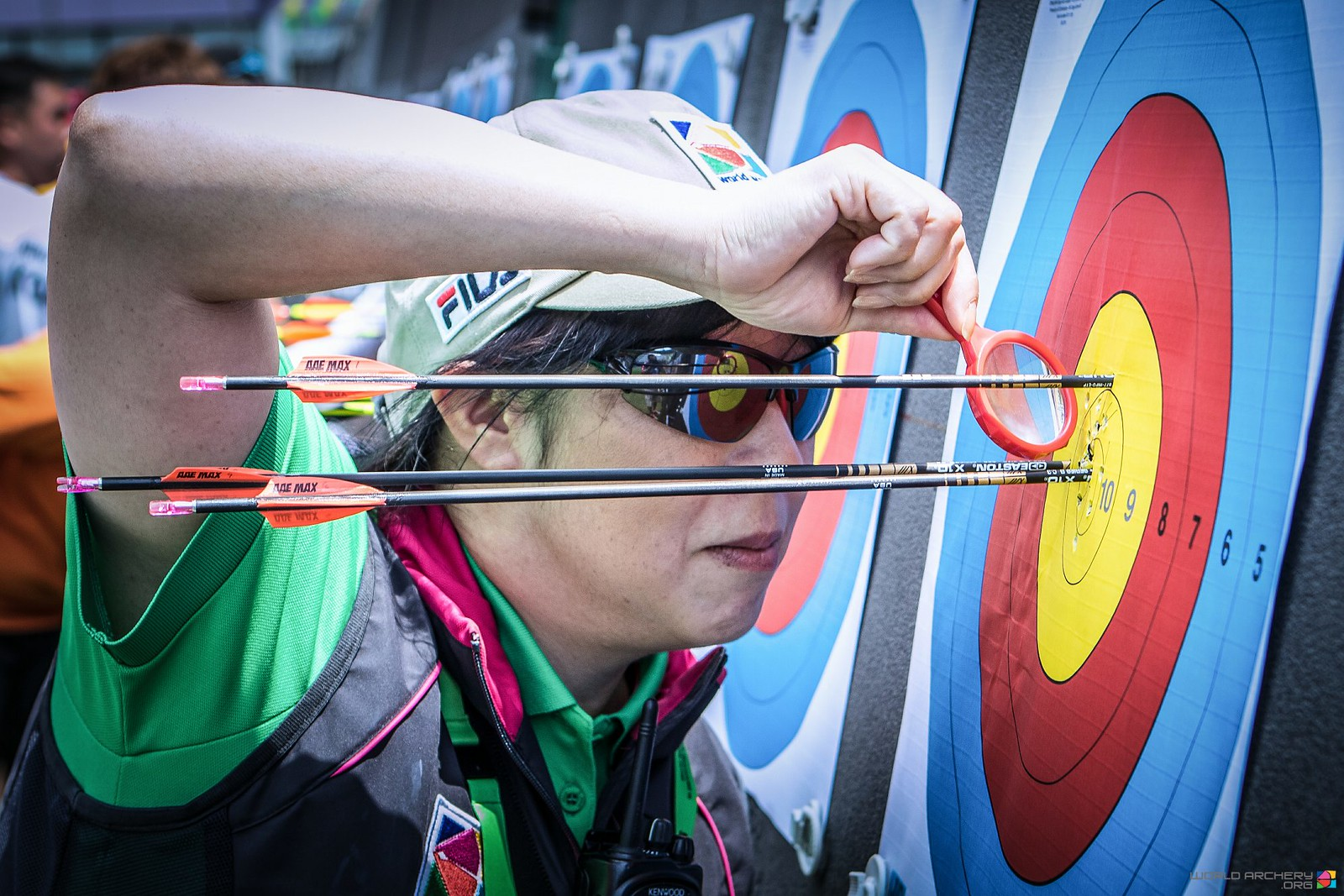 An expert archer will referee the archery competition.
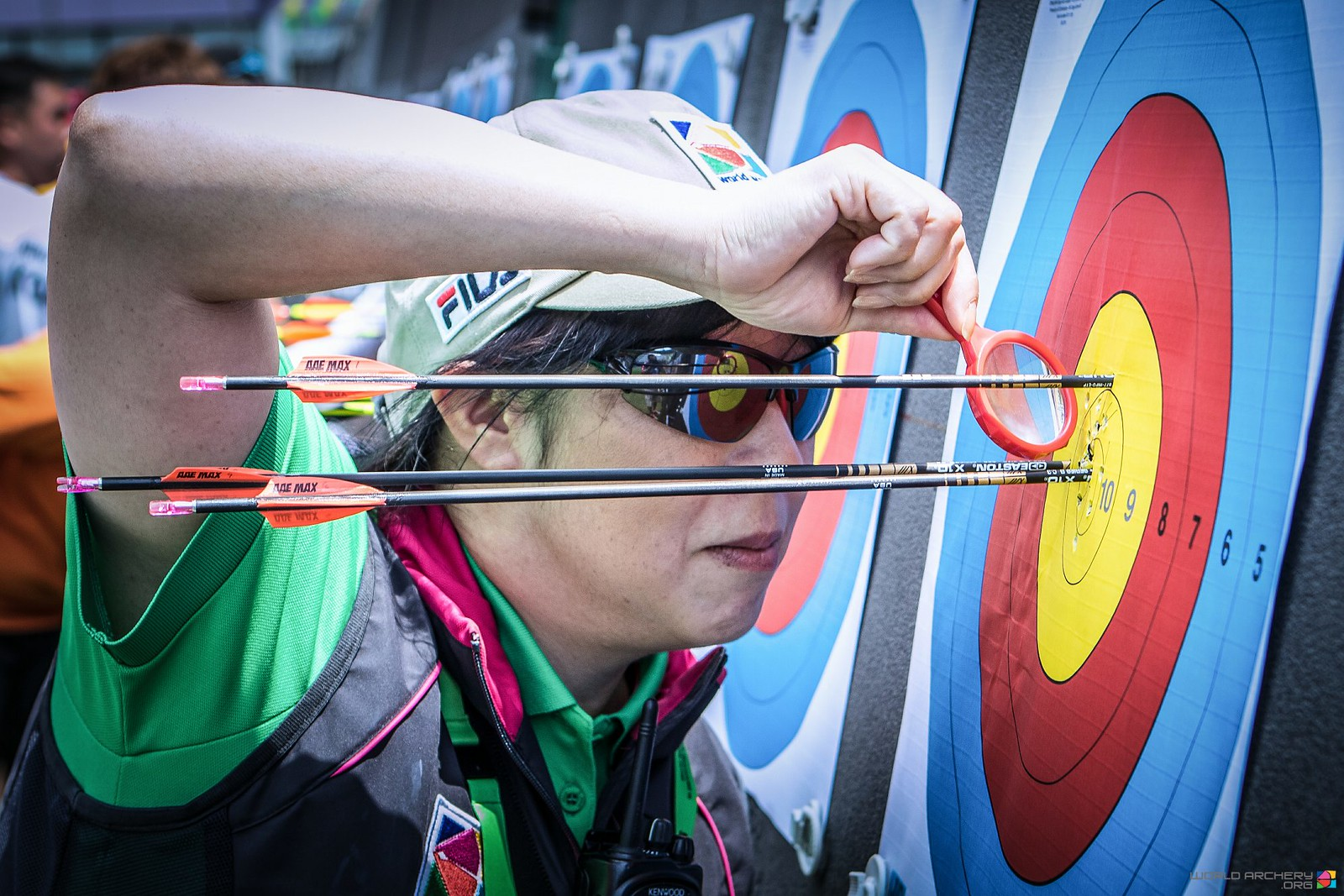 An expert archer will referee the archery competition.
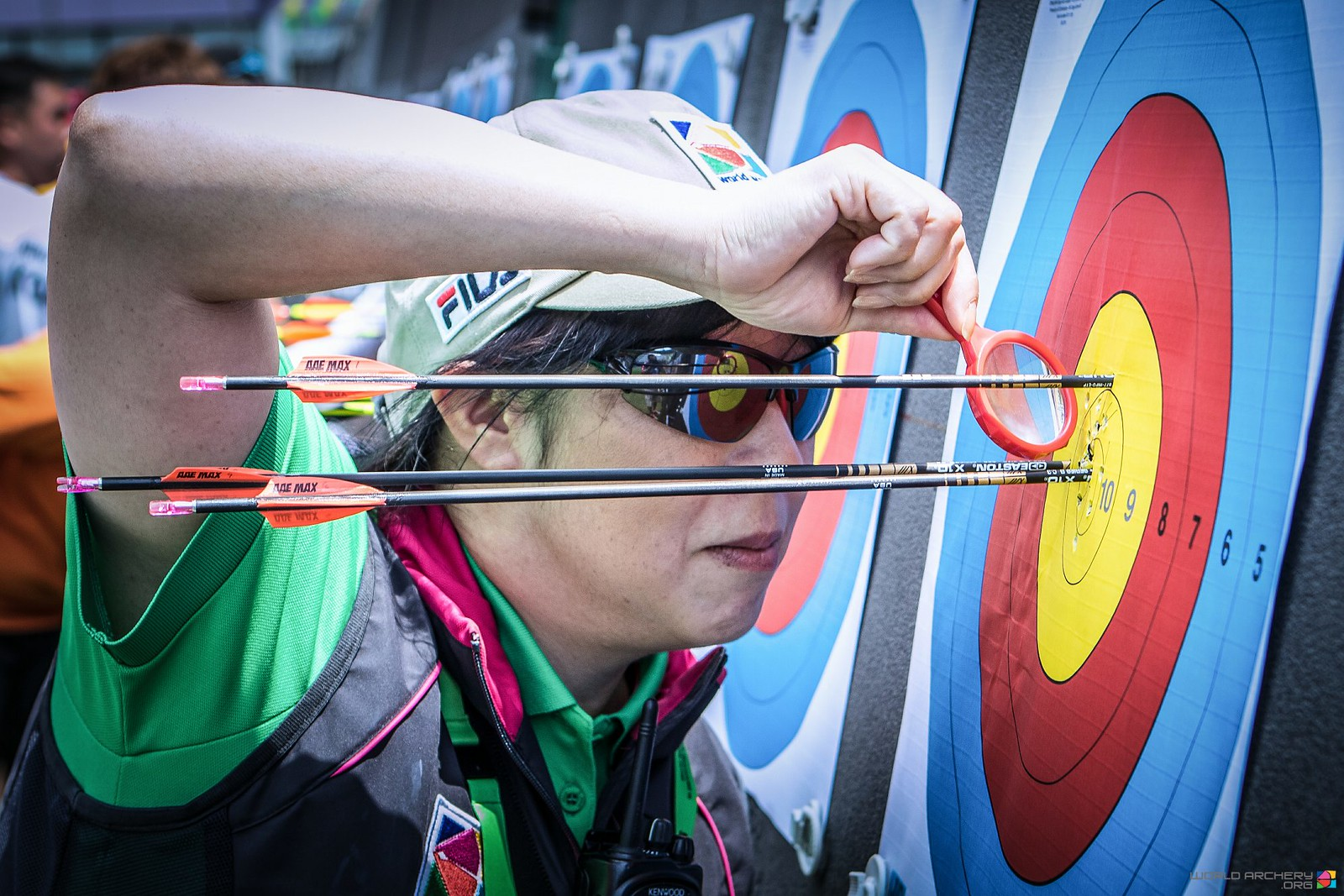 An expert archer will referee 
the archery competition.→Simple Future
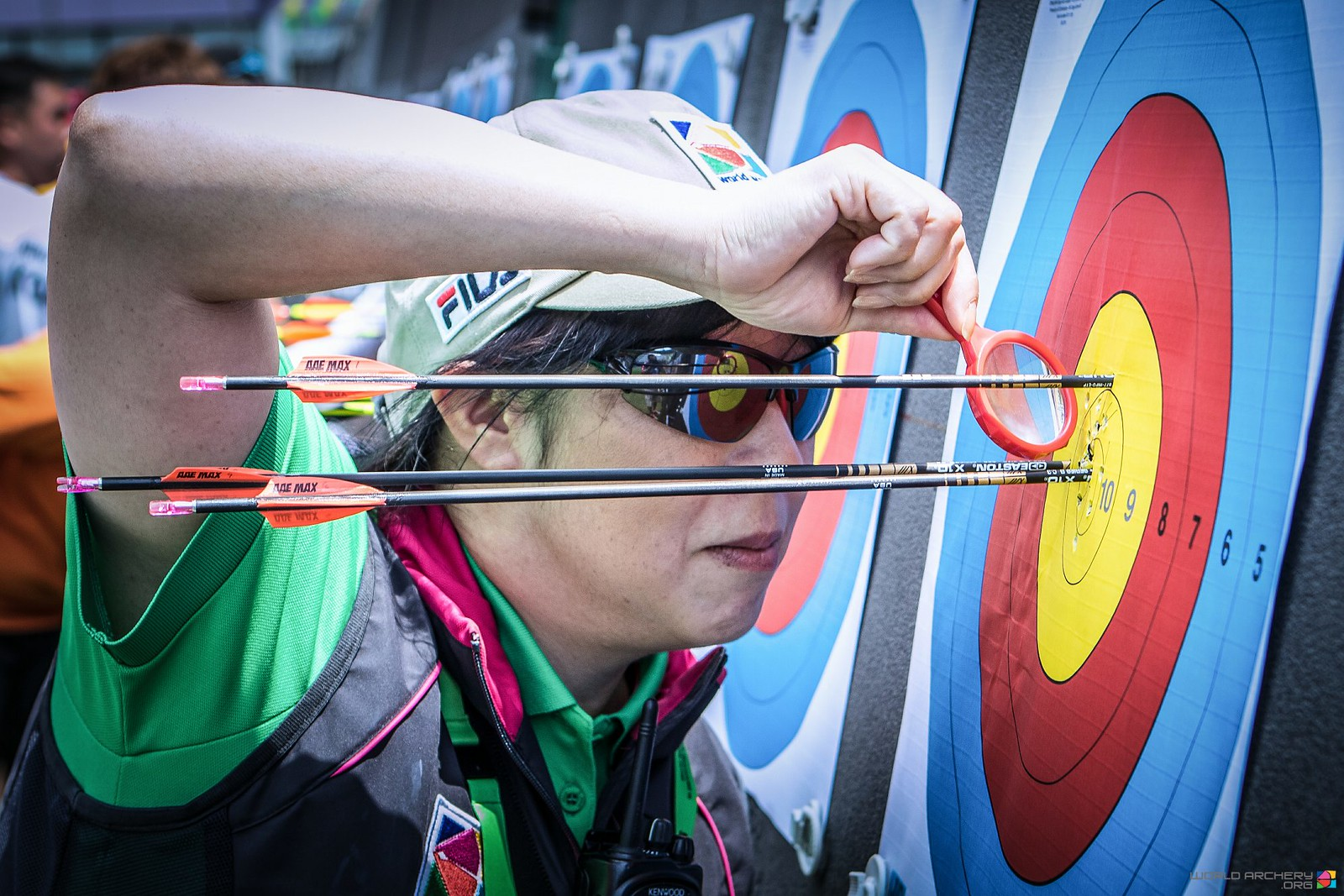 Dictation
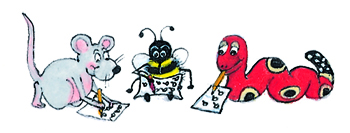 Dictation
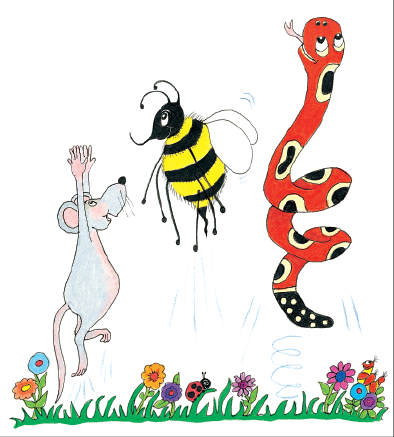 1.           


2.                                                                                                                                         


3.
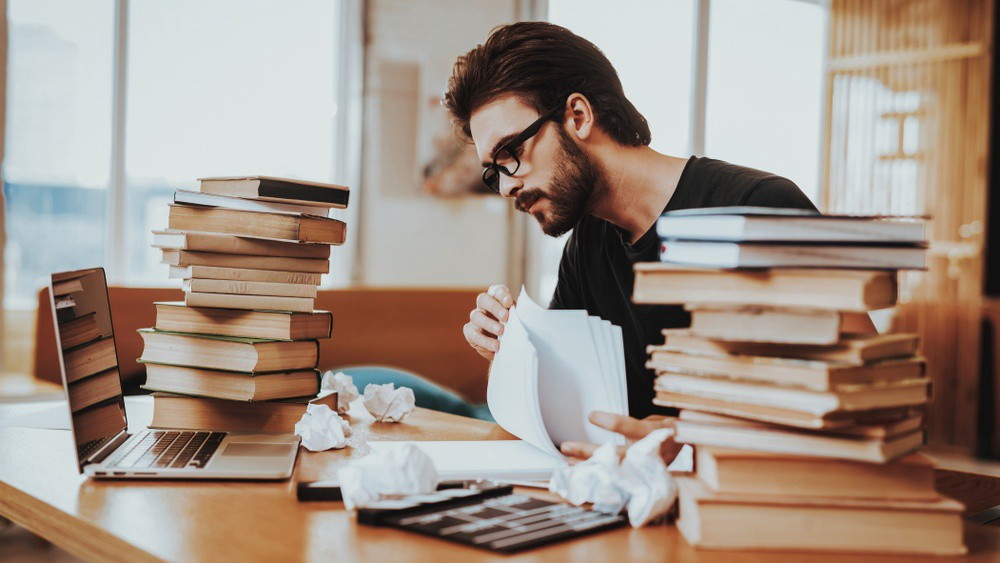 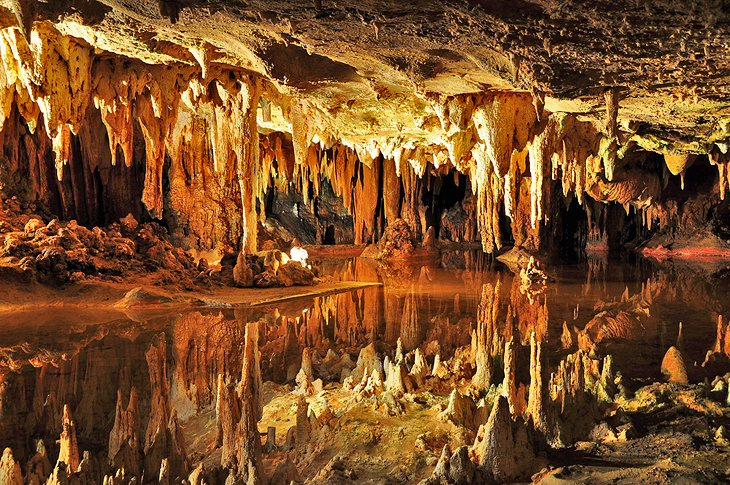 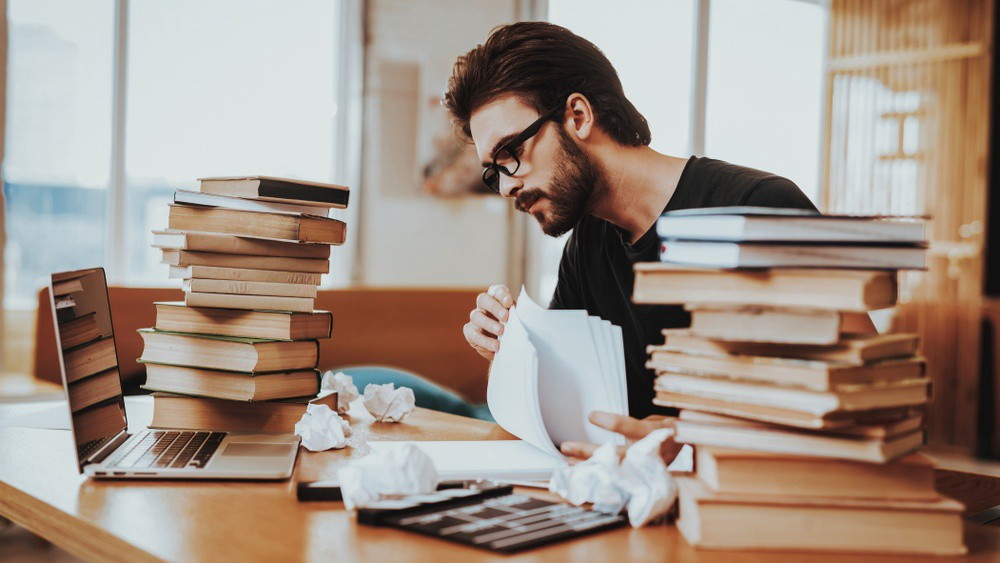 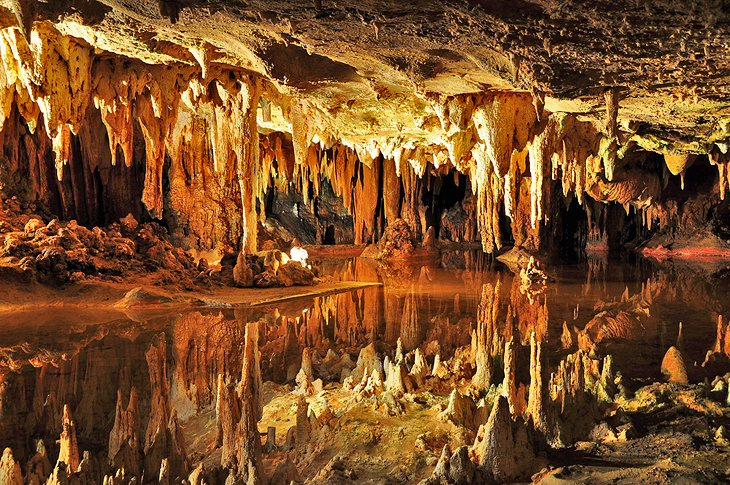 The author has a particular interest in caverns.
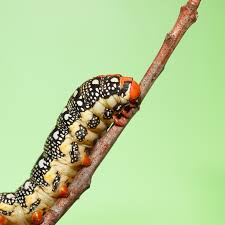 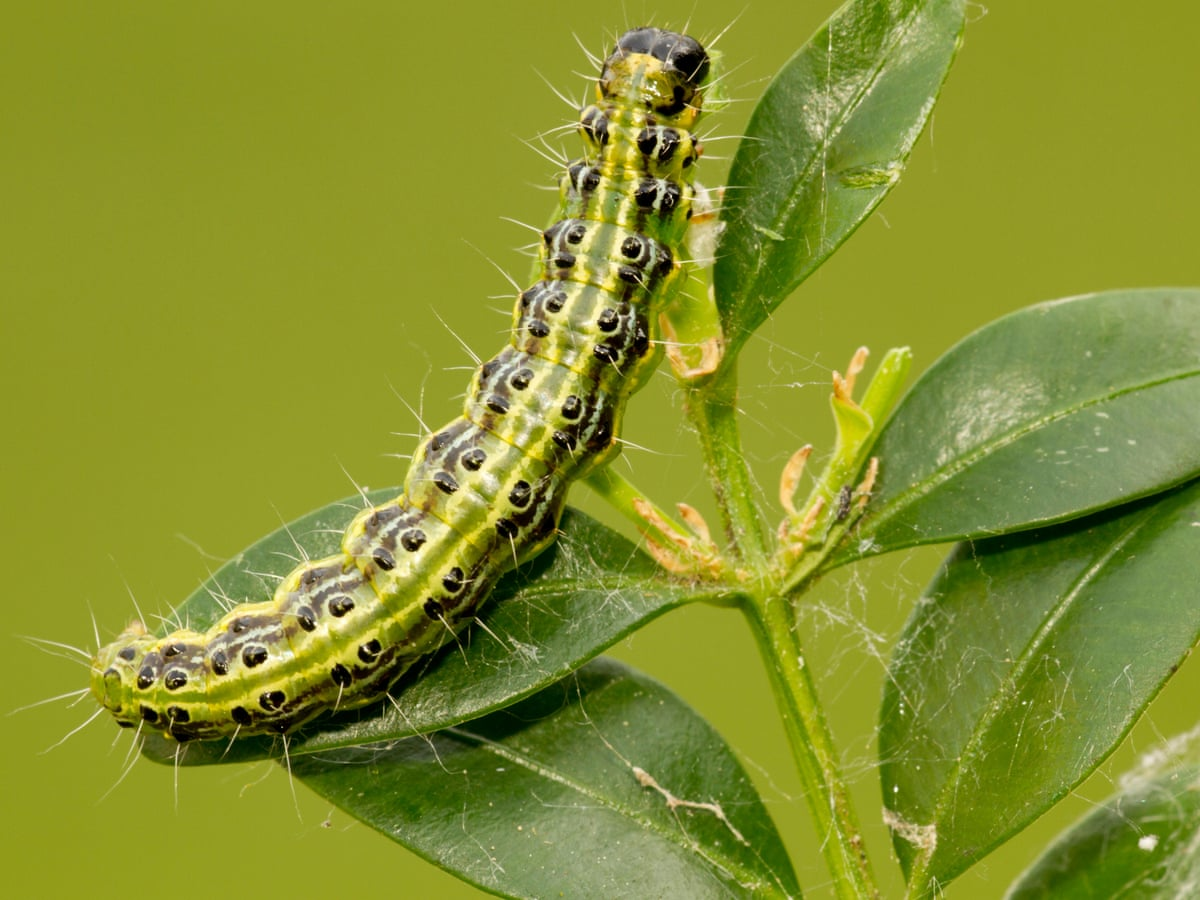 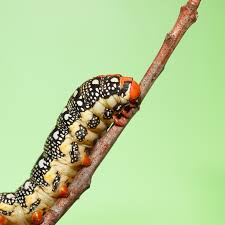 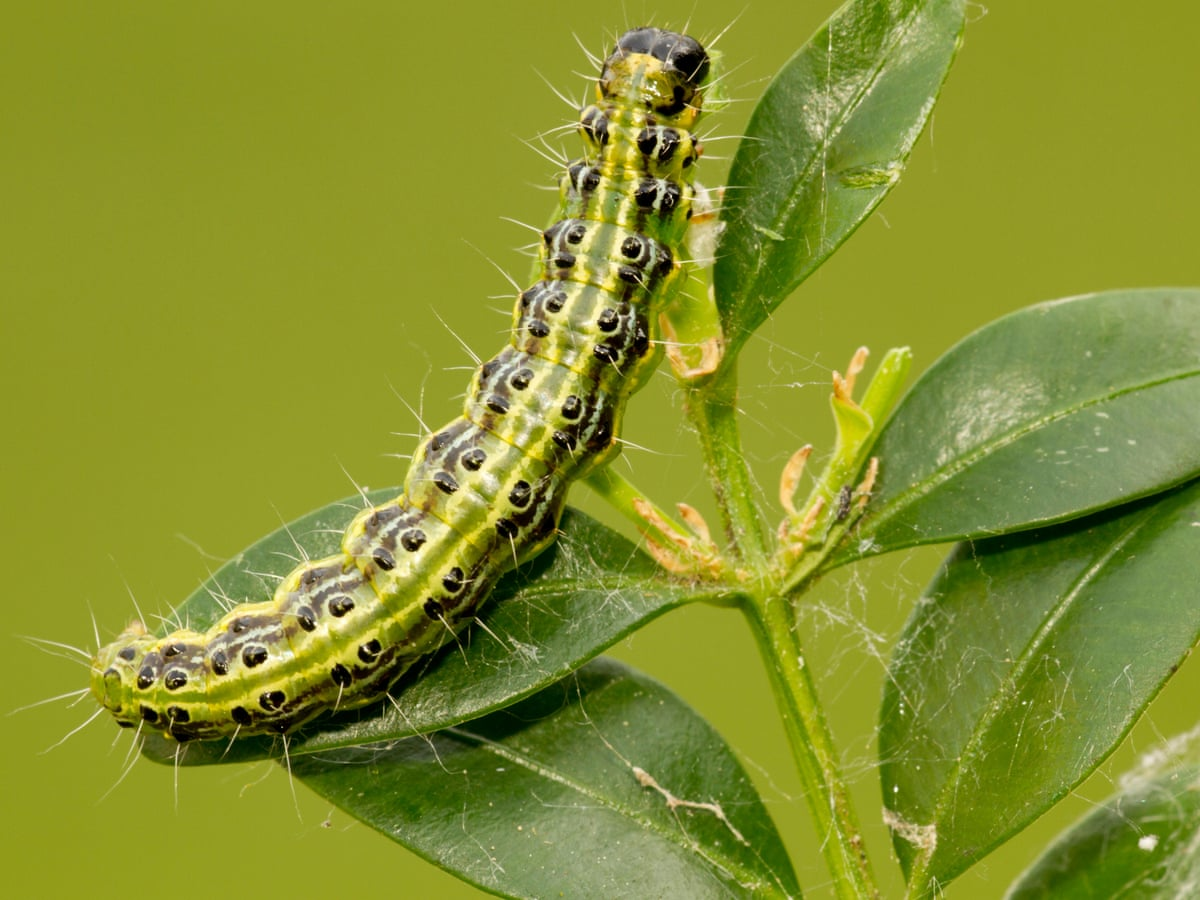 The two caterpillars had different patterns.
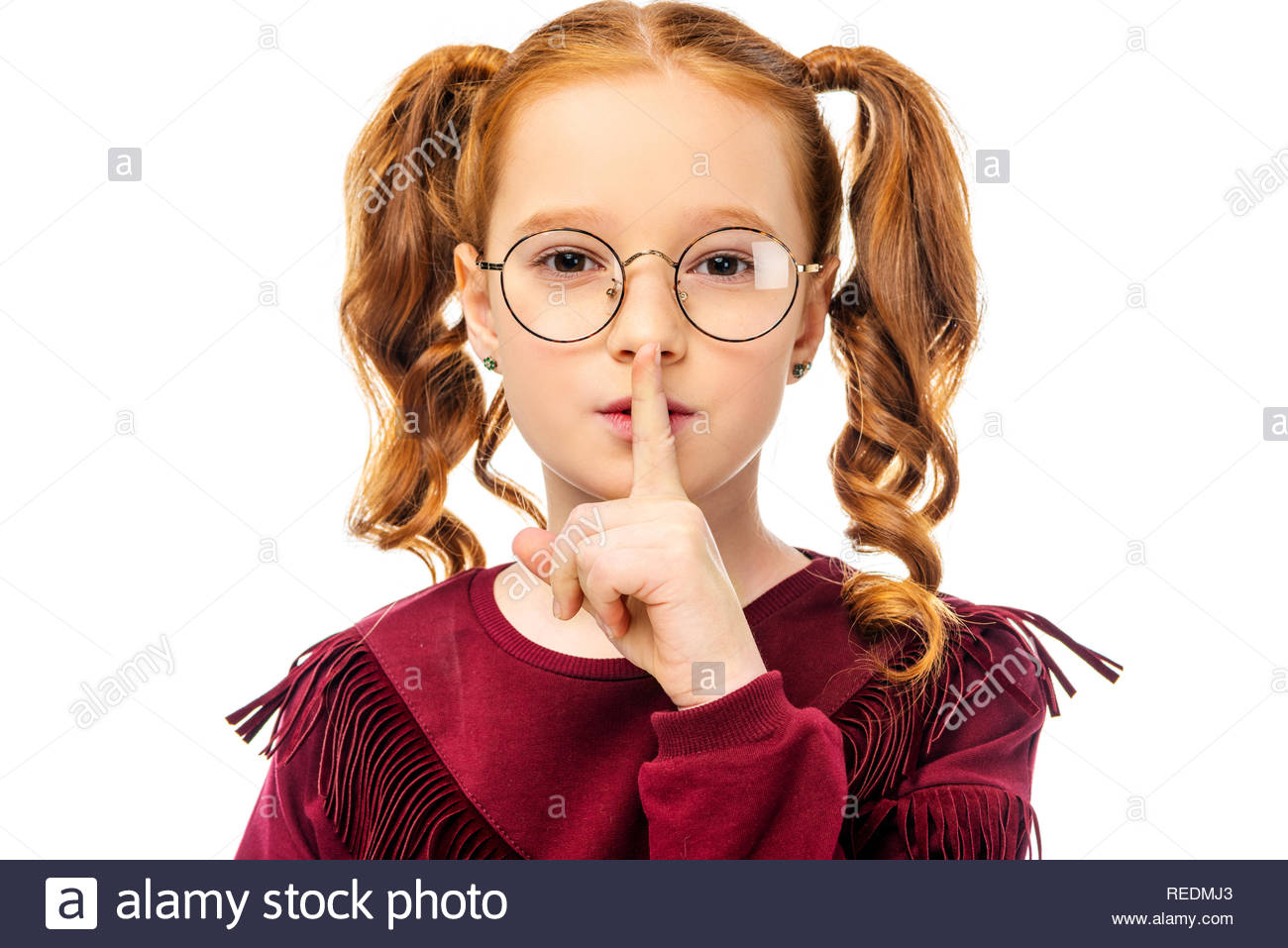 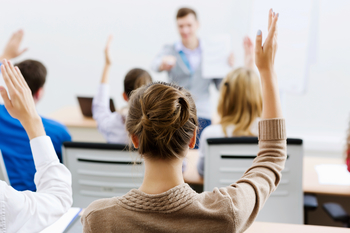 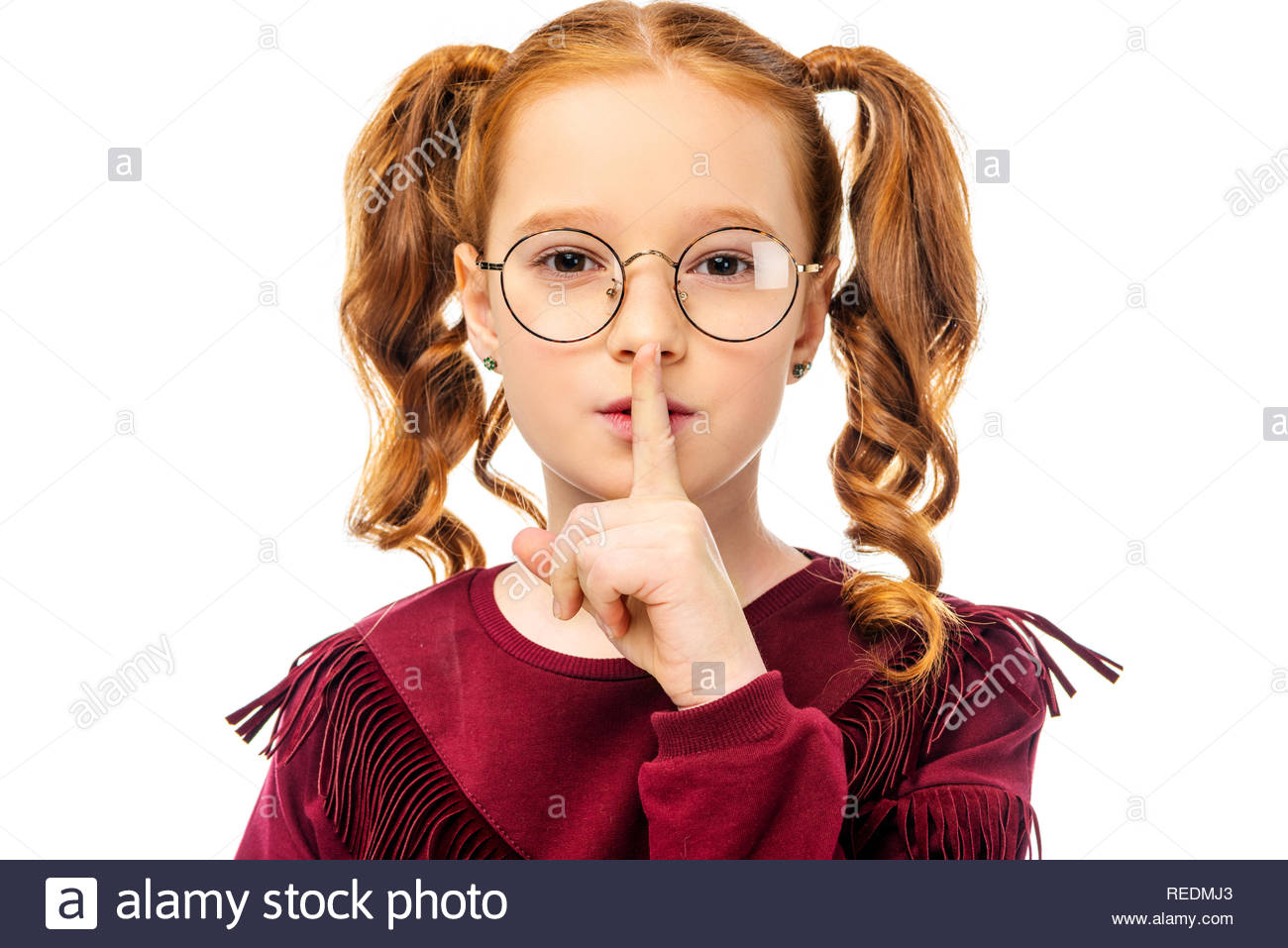 Be careful not to interrupt the lesson.
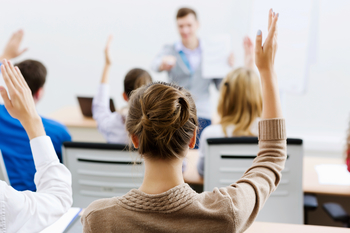 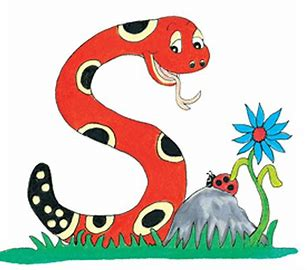 Thank you. 

See you 
next time!